Типы текстов
Речевая задача текста
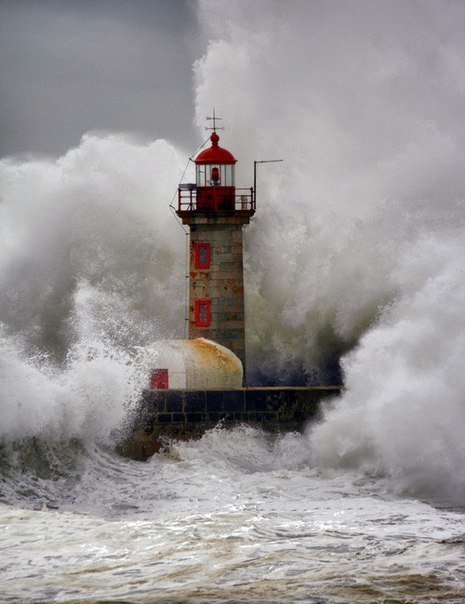 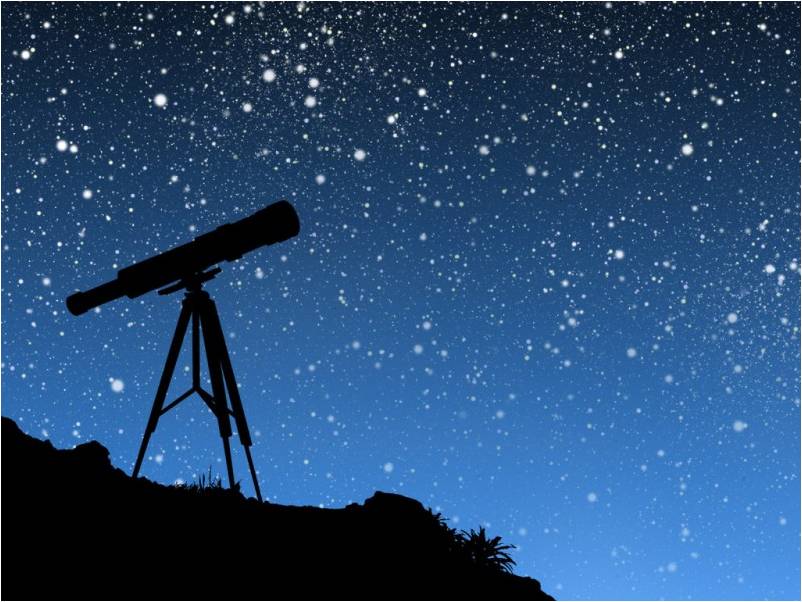 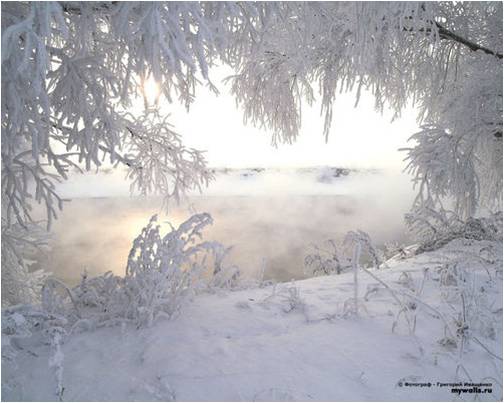 На какие вопросы даёт ответ текст
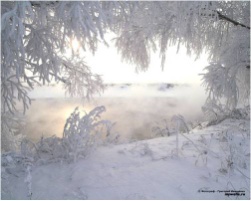 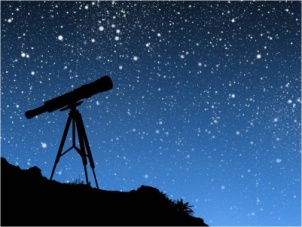 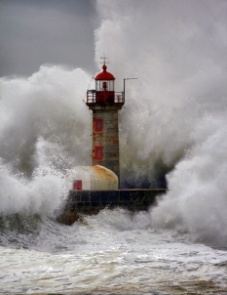 Строение текста